Практическое использование мнемотехники в развитии речидошкольников
Выполнил учитель-логопед: 
О.Г.Маркова
Цель
Развитие памяти, 
мышления, воображения, 
внимания, речи, 
путем образования 
дополнительных ассоциаций
Задачи:
Способствовать развитию речи и основных психических процессов – памяти, внимания, образного мышления

Способствовать развитию связной речи, расширению и обогащению словарного запаса детей


Способствовать  развитию творческих способностей детей, умению самим составлять схемы и воспроизводить их.
Мнемоте́хника — совокупность специальных приёмов и способов, облегчающих запоминание нужной информации и увеличивающих объём памяти путём образования ассоциаций (связей).
Использование в работе  мнемотехники, способствует развитию всей познавательной сферы дошкольника, а именно: 
Памяти (слуховой, зрительной, моторной);
Внимания;
Мышления;
Речи.
В речевом развитии применятся в:
Пересказ и составлении описательных рассказов; 
Рассказывание по картинке:
    - по серии картинок
    - из личного опыта;
Творческое рассказывание
    - по стихотворению
    - по сказке
    - по песне;
Заучивание стихотворений, поговорок, песен; 
Дифференциация групп звуков;
Мнемотаблицы – это схемы, состоящие из последовательно расположенных картинок, в которых зашифровано содержание текстов (сказки, стихотворения и т.д.). Благодаря им ребенок может воспринимать информацию не только на слух, но и при помощи зрительных образов связывать с содержанием. Образование дополнительных ассоциаций облегчает процесс запоминания и помогает, легко, воспроизводить материал.
Структура мнемотехники (строится от простого к сложному
Мнемоквадрат
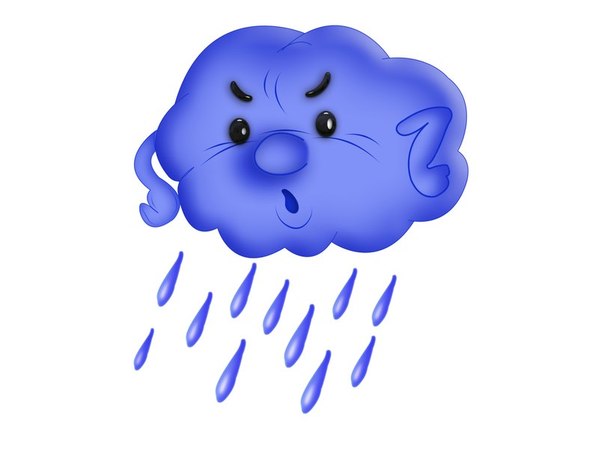 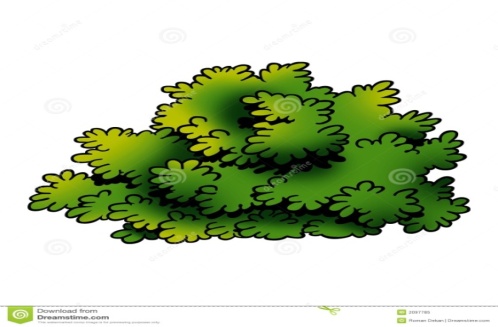 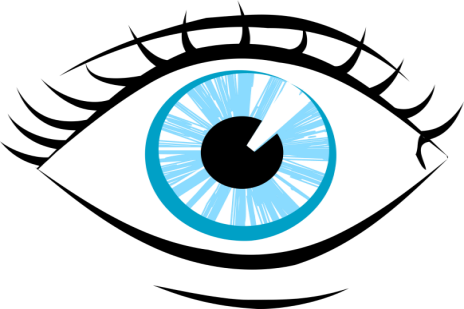 Мнемодорожка
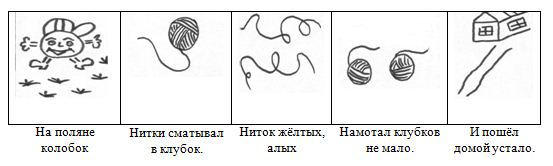 Мнемотаблица
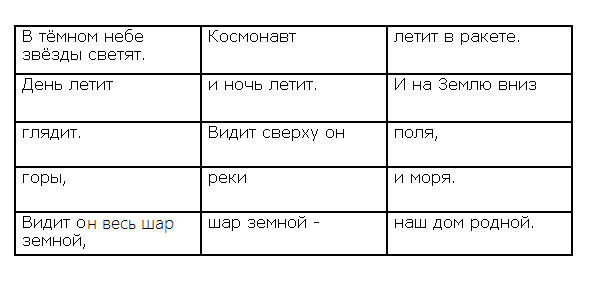 Пересказ текста
У Наташи сегодня день рождения. Ей исполнилось 5 лет. Дедушка с бабушкой пришли с подарками. Папа с мамой подарили свои подарки. Друзья  Наташи тоже подарили .
Заучивание стихотворений
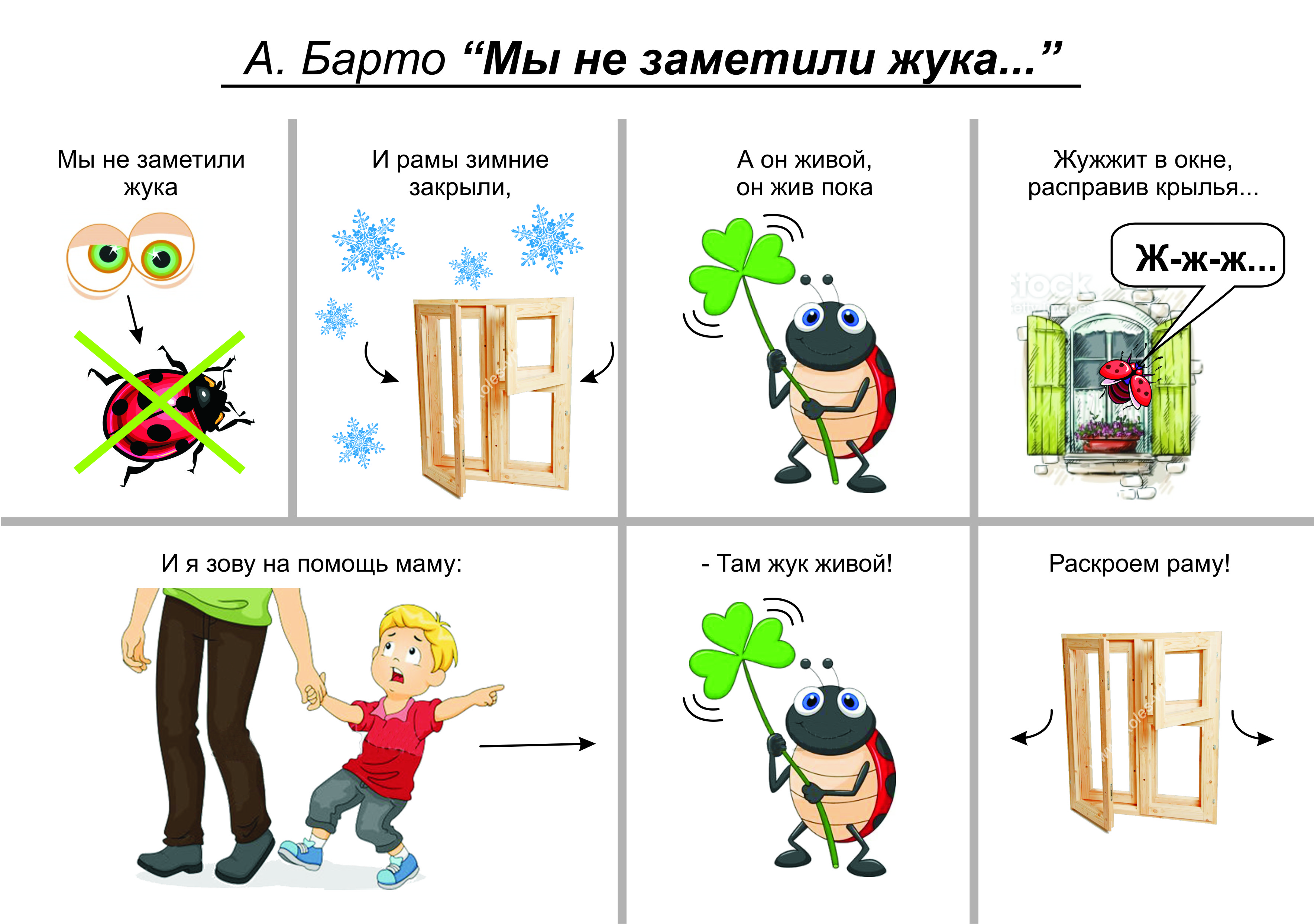 Проговаривание чистоговорок
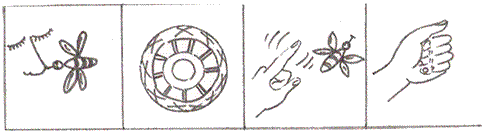 СА-СА-СА – меня ужалила оса, СО-СО-СО – стал мой нос как колесо,СЫ-СЫ-СЫ – не боюсь я злой осы, СУ-СУ-СУ – я осу в руке несу!
Пиктограмма — знак, отображающий важнейшие узнаваемые черты объекта, предметов, явлений на которые он указывает, чаще всего в схематическом виде.
Метод пиктограмм  является одной из составляющих метода наглядного моделирования и является одним из   наиболее перспективных методов реализации речевого воспитания.
Метод пиктограмм  является одной из составляющих метода наглядного моделирования и является одним из   наиболее перспективных методов реализации речевого воспитания
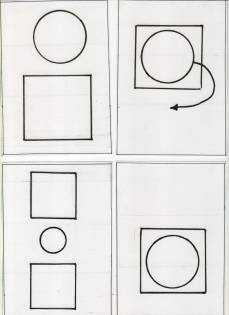 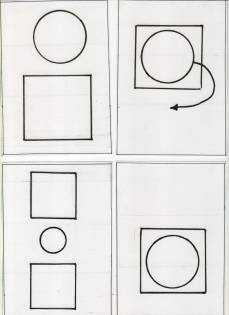 Пиктограммы  для обозначения                      слов – предметов.
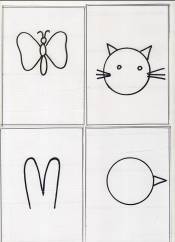 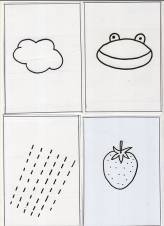 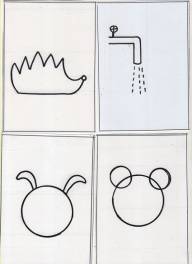 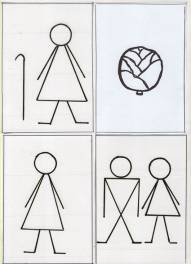 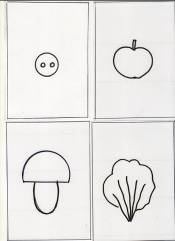 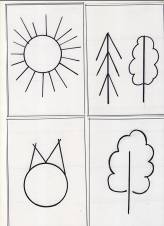 Заучивание стихотворения с помощью                        пиктограмм.
Космонавт.  В. Степанов
В тёмном небе звёзды светят.
  Космонавт летит в ракете.
  День летит и ночь летит
 И на землю вниз глядит.
 Видит сверху он поля,
 Реки, горы и моря.
 Видит он весь шар земной,
 Шар земной – наш дом родной
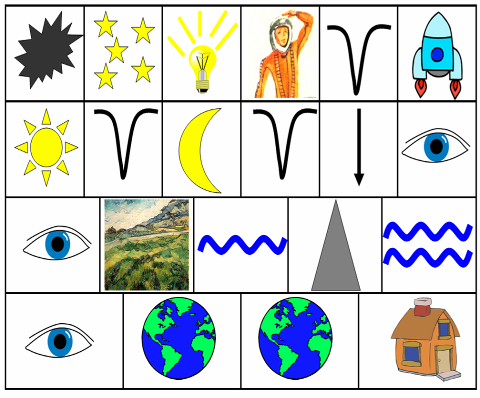 Схема описательного рассказа
Жестовое сопровождение, используют на занятиях по:
     - логоритмике
     - физкультминутках.
«Учите ребёнка каким-нибудь неизвестным ему пяти словам – он будет долго и напрасно мучиться, но свяжите двадцать таких слов с картинками, и он их усвоит на лету».К. Д. Ушинский